Figure 9.  Tuning curves from specific map regions. Each region is 20 pixels, or 0.5 mm, wide. In all the graphs the ...
Cereb Cortex, Volume 13, Issue 3, March 2003, Pages 225–238, https://doi.org/10.1093/cercor/13.3.225
The content of this slide may be subject to copyright: please see the slide notes for details.
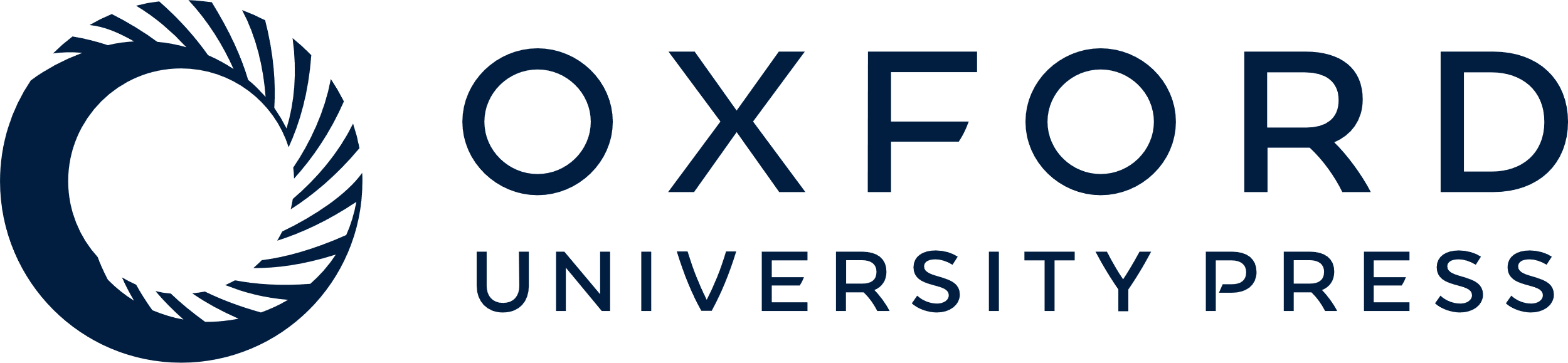 [Speaker Notes: Figure 9.  Tuning curves from specific map regions. Each region is 20 pixels, or 0.5 mm, wide. In all the graphs the vertical scaling (tick marks) is from 0 to 50, and the small black rectangle indicates the angle or direction obtained from the same data by vector averaging. (a) An orientation tuning width map (bright pixels = broad tuning) around a central singularity (green spot); the surrounding panels show orientation tuning data and the model fits from the indicated points. (The same singularity is shown in Fig. 8c.) Tuning widths (half-width at half-height in degrees) are shown for each tuning curve in the top left of each panel. Horizontal axes run from 0 to 180º. (b) Portion of a direction angle map showing direction fractures (white lines); right-hand panels show direction tuning curves from indicated points in the map. Horizontal axes run from 0 to 360º. Note that the relative height of the two peaks changes across the fracture; on the fracture itself the heights are nearly the same. (c) Variation in direction tuning around an orientation singularity (red spot) at the center of the panel where a direction fracture (white line) terminates.


Unless provided in the caption above, the following copyright applies to the content of this slide: © Oxford University Press]